Муниципальное  казённое  общеобразовательное  учреждение  «Кировская  средняя общеобразовательная  школа»  Мишкинского  района  Курганской  области
ПОРТФОЛИО
Учитель математики  и  информатики
 I  квалификационной  категории
 Иванова  Лариса  Александровна
Село Кирово
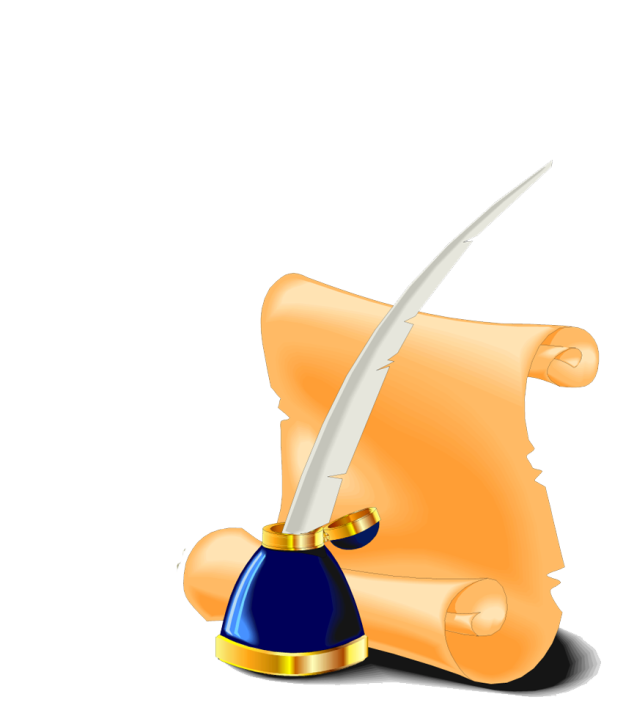 Что  нам  нужно,  чтобы добиться            успеха? Ничего  не  уничтожать,  а совершенствовать  имеющееся.Н. И. Лобачевский
В  данном  портфолио  показан  результат  работы  в  разнообразном  виде  деятельности:  методической,  учебной,  воспитательной,  творческой,  исследовательской, проектной.
А так же представлены  значимые  результаты  профессиональной  деятельности  с 2010  года.
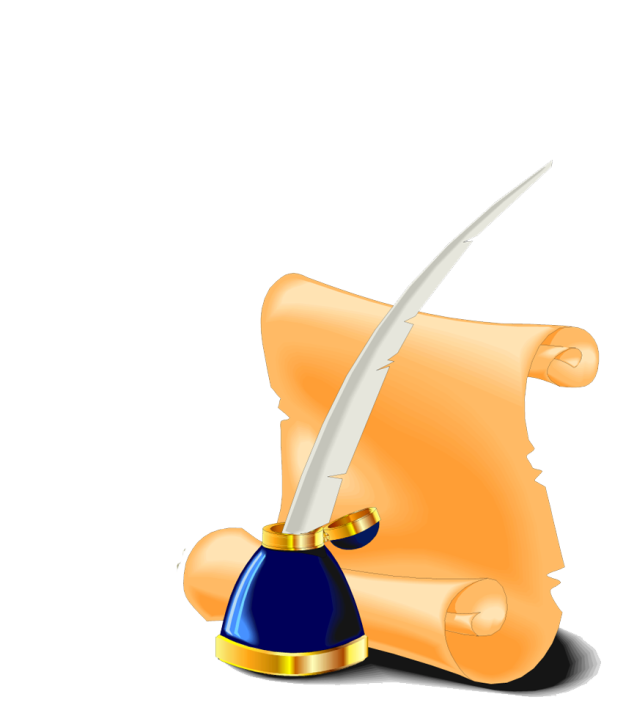 I раздел.Общие  сведения
Работаю  учителем  математики  и  учителем  информатики  в  МКОУ  «Кировская  средняя  общеобразовательная  школа»  Мишкинского  района  Курганской  области после окончания  ШГПИ с 1990 года.
Почтовый адрес  школы: 641050 село Кирово  Мишкинского  района  Курганской    области,  улица  Советская  №  75.
Emil: school-ivanova@yandex.ru
Школьный сайт:
http://kirovskaya-schkola.narod2.ru 
Образование  высшее. 
Общий  и педагогический  стаж  в Кировской  школе 23  года.
Стаж  методической  работы 10 лет.
В   2013 -2014 учебный году – классный  руководитель 8 б класса.
СВЕДЕНИЯ О БАЗОВОМ ПРОФЕССИОНАЛЬНОМ ОБРАЗОВАНИИ
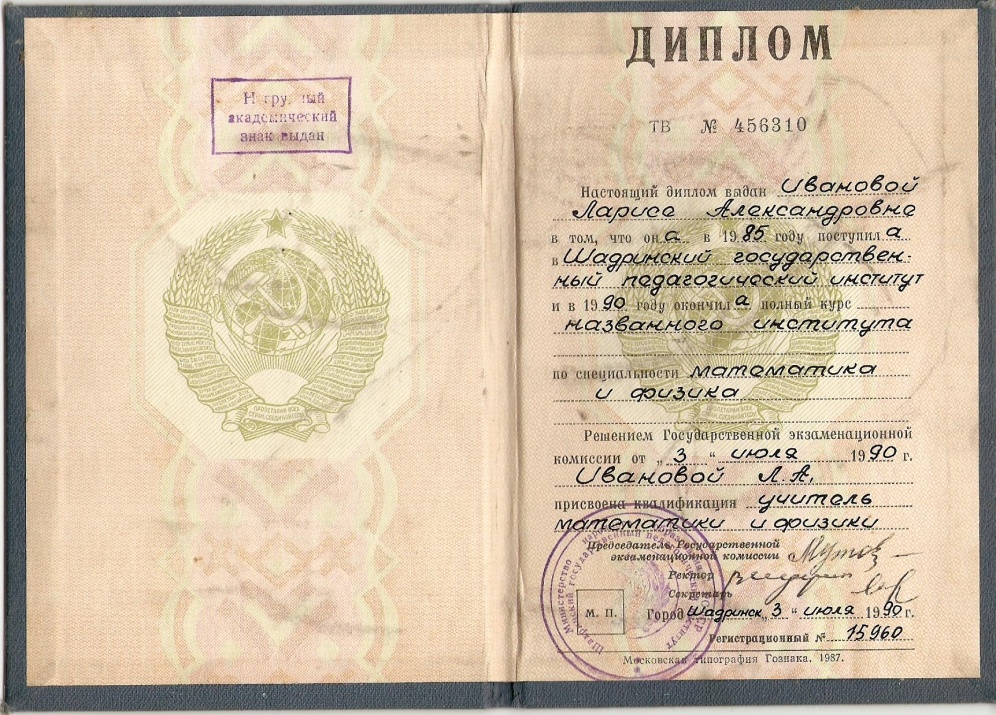 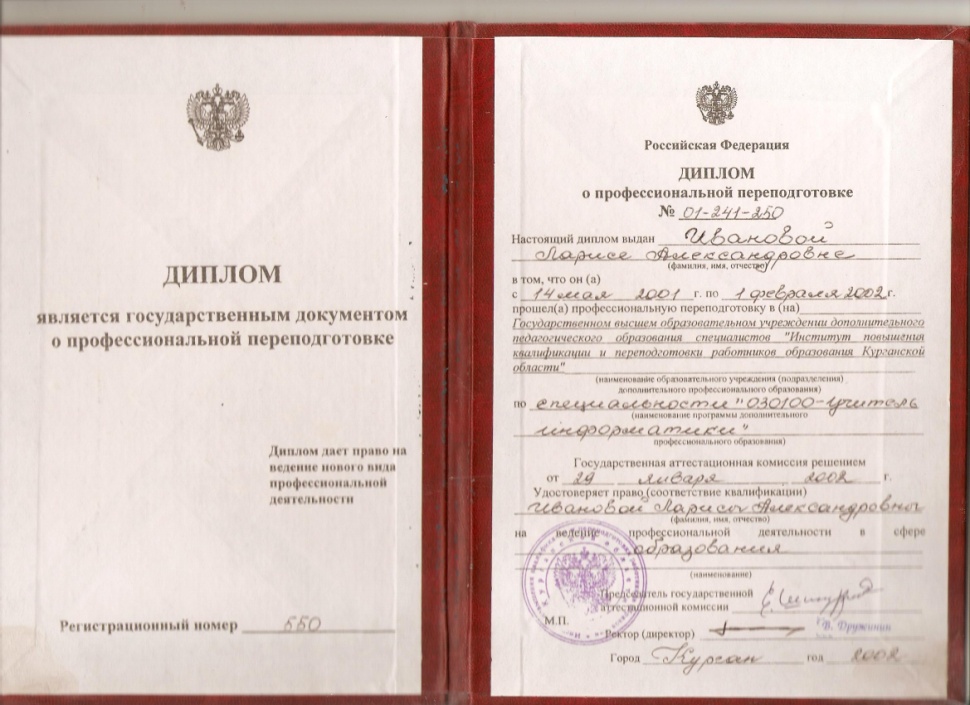 ОБЩИЕ СВЕДЕНИЯ О ПЕДАГОГИЧЕСКОЙ ДЕЯТЕЛЬНОСТИ  в  2013 – 2014  учебном  году.
Заведую  кабинетом  информатики
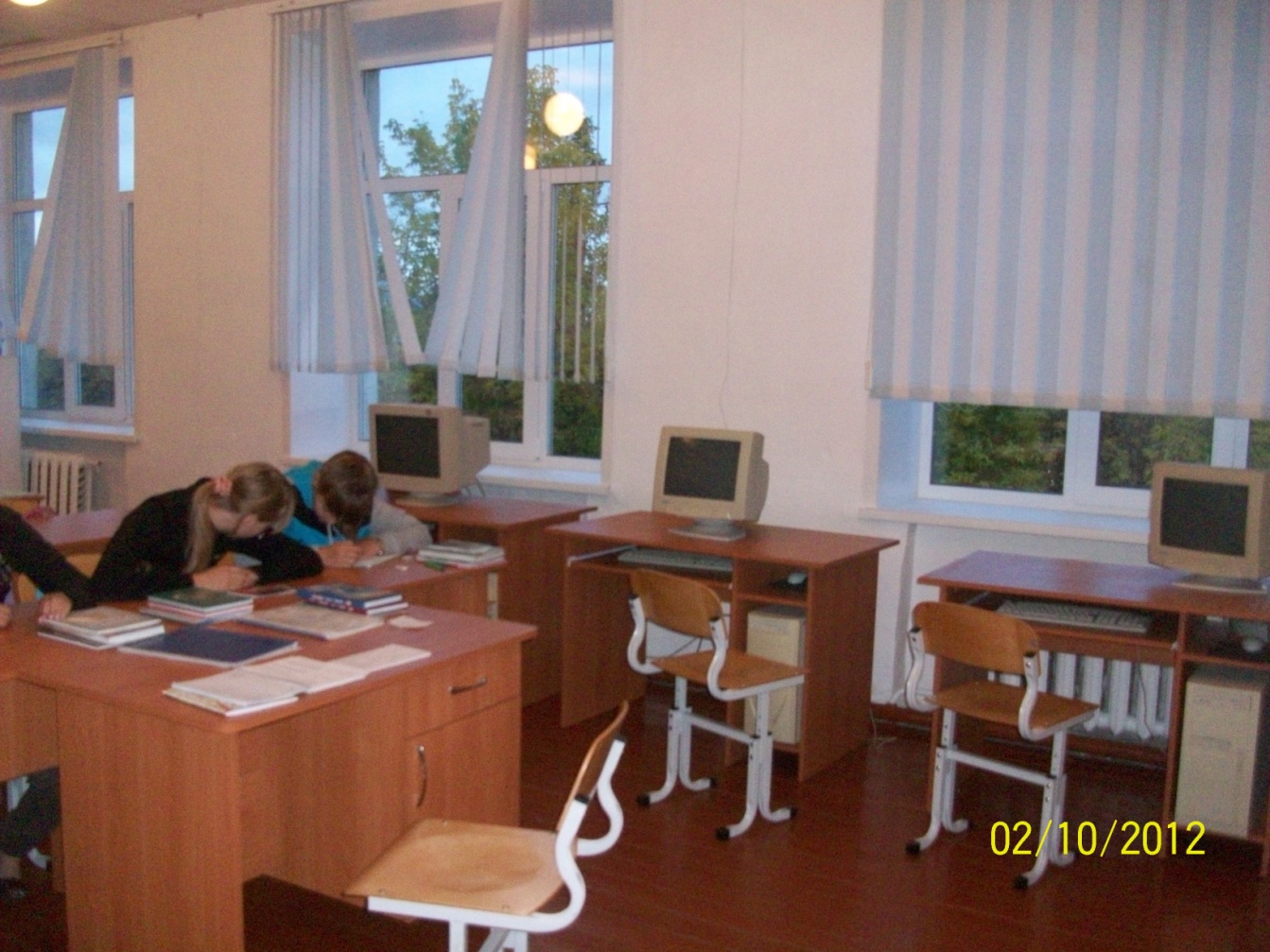 В кабинете проводится  курс дистанционного  обучения  обучающихся  школы
Курирую студентов – практикантов, по техническому оборудованию
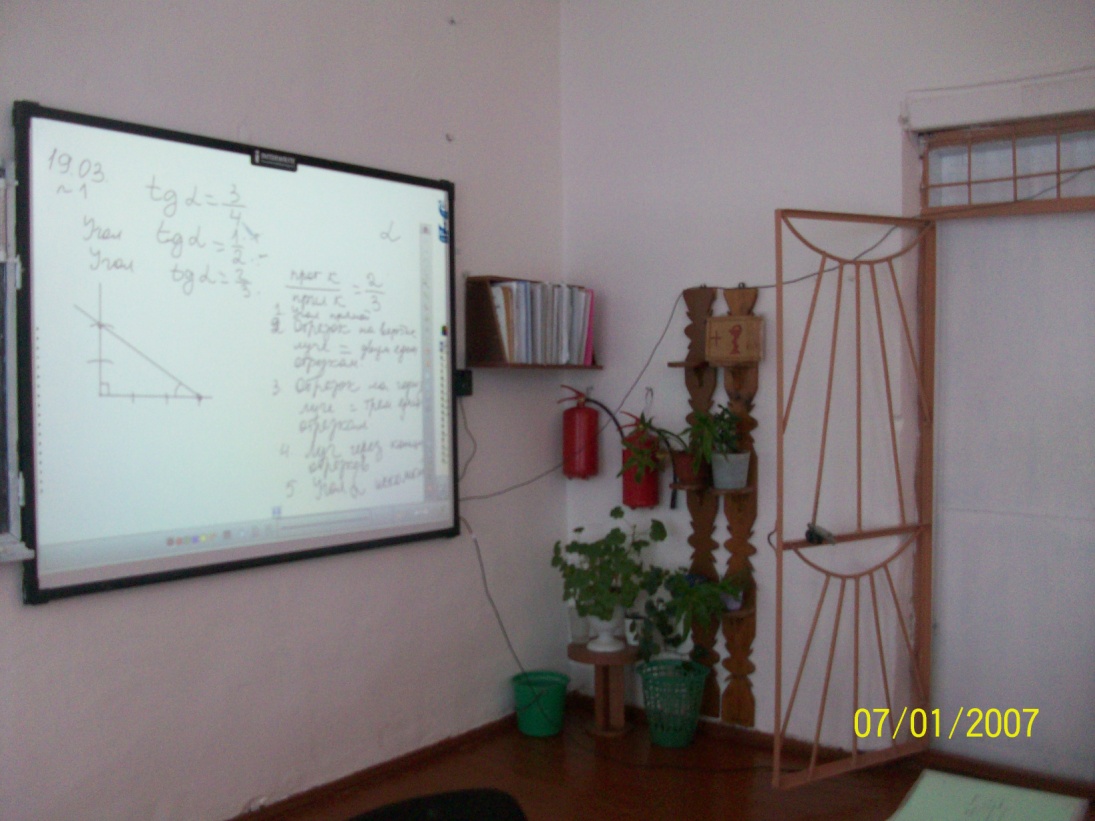 Кабинет  информатики Оснащён    новым  компьютерным  оборудованием
в кабинете информатики имеется
12 компьютеров
с декабря 2013 года кабинет имеет локальную сеть
имеется  уголок по технике безопасности
Активно  использую в  своей работе  в  разных  видах  деятельности  и  направлениях ИКТ.
Являюсь  Создателем  школьного  сайта
http://kirovo-school.ru/
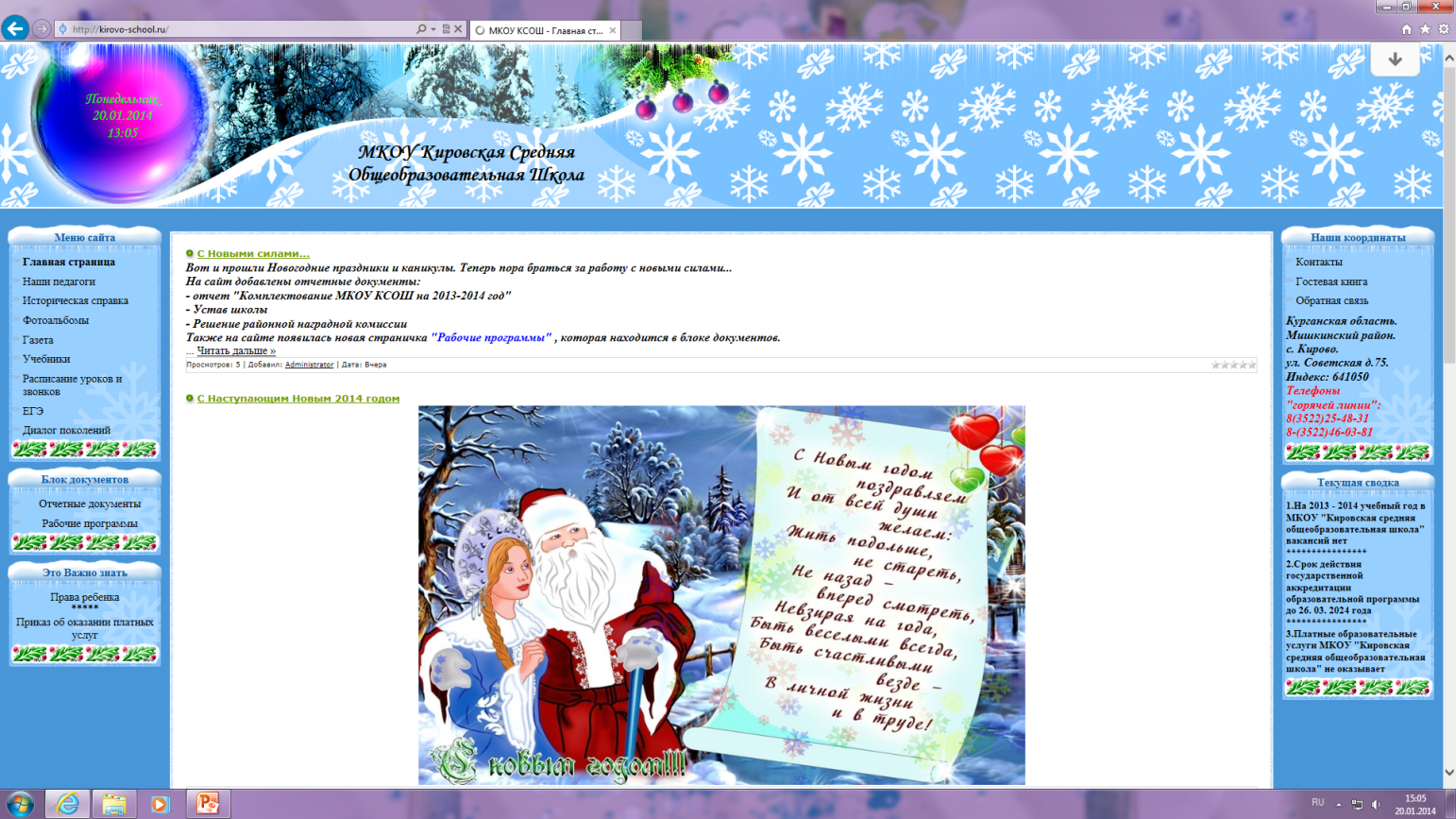 Участник областного конкурса «Лучший сайт образовательного учреждения», ИКТ в образовании Курганской области – фестиваль.
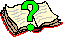 Создан собственный сайт
http:// larisa-iv68_umi_ru
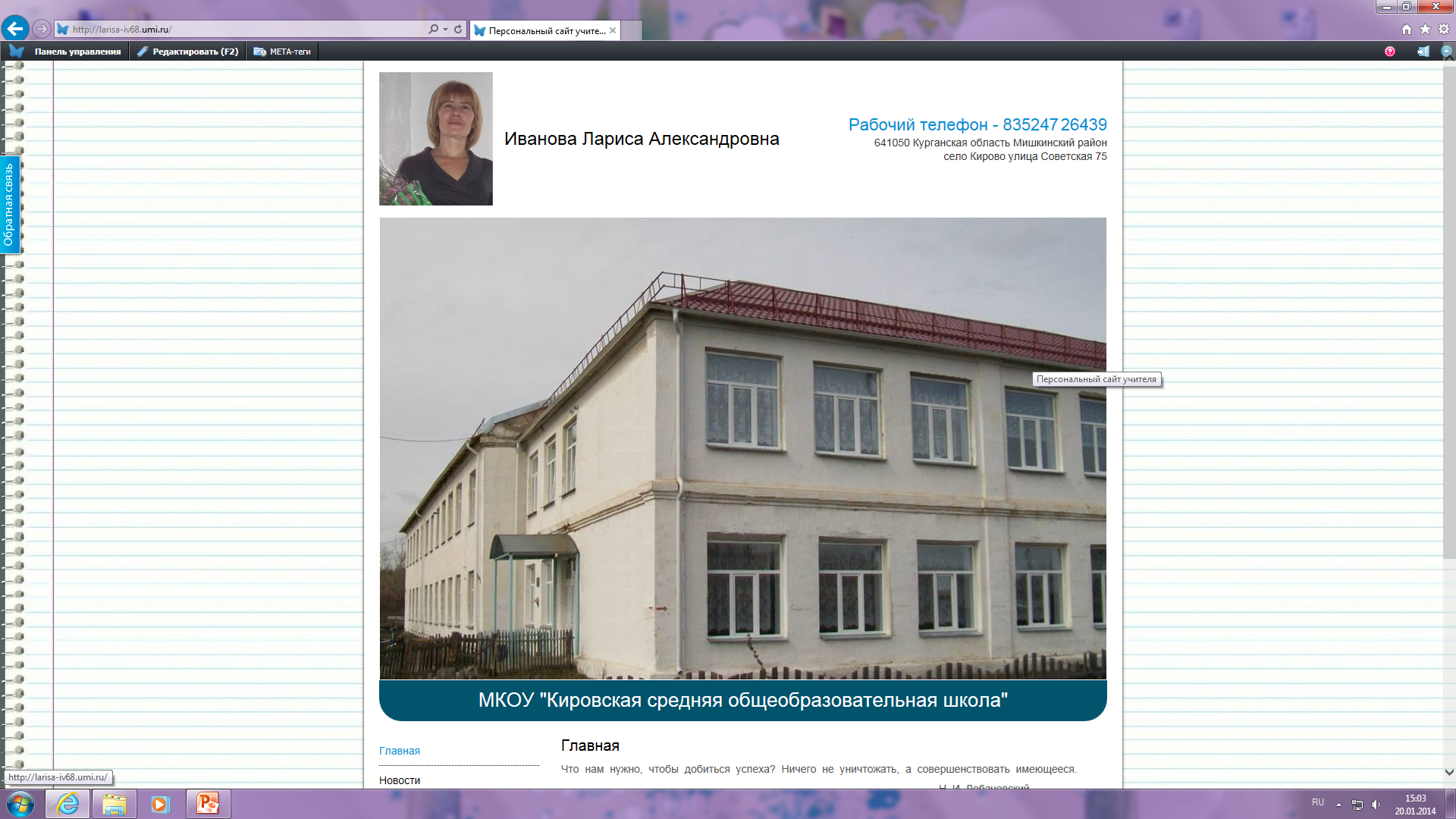 В 2012 – 2013 учебном годуявлялась  членом  аттестационной  группы  учителя  информатикиЖидковой Татьяны Геннадьевны
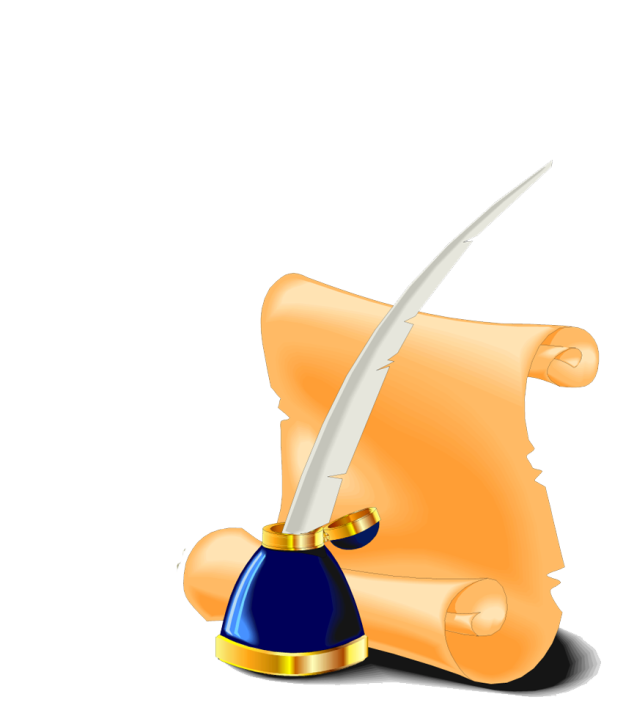 II  раздел. «Результаты  методической  деятельности».
Руководитель  группы  школьного  методического  объединения  «Естественно – математического  цикла» с  2002  года.
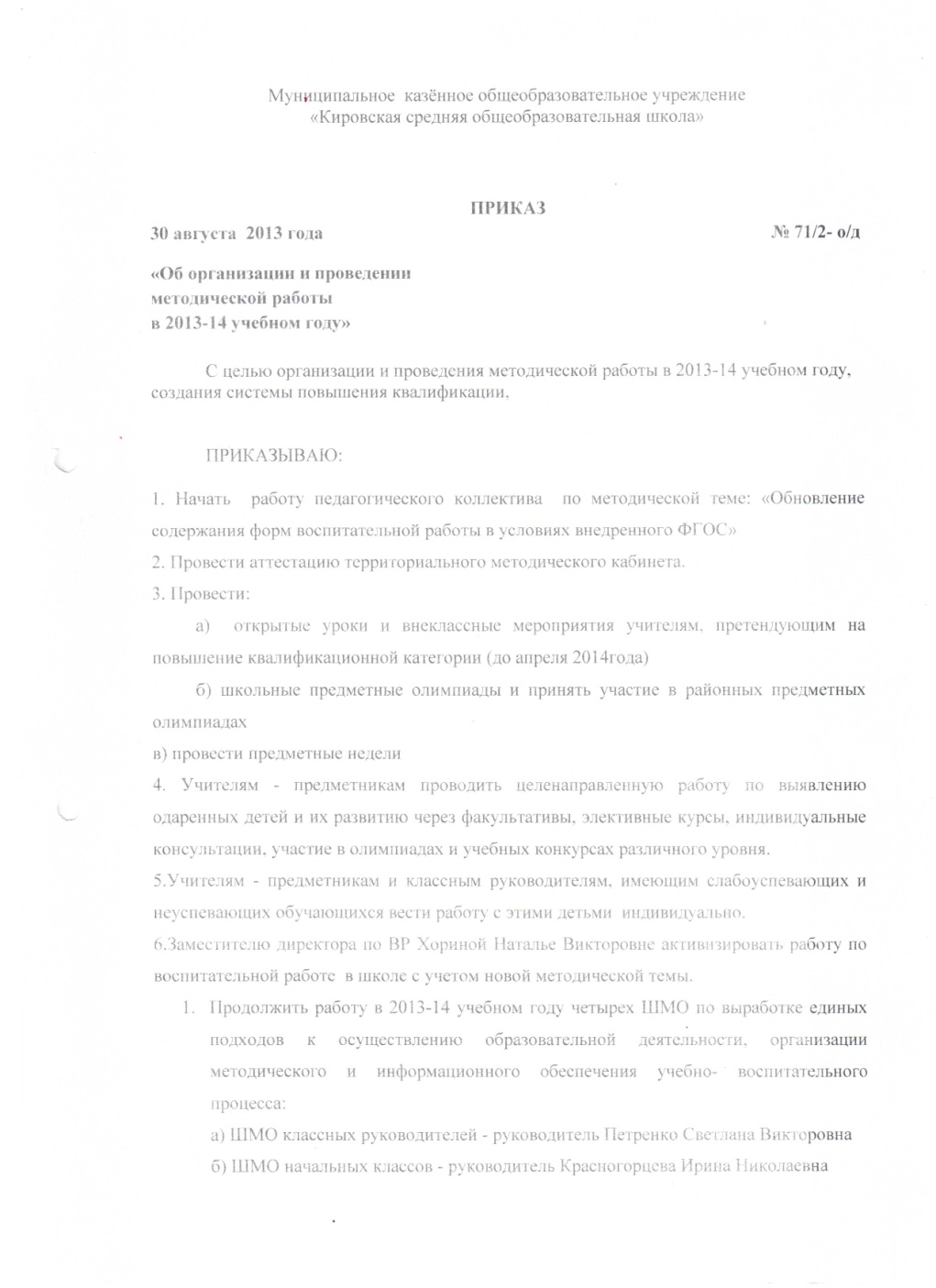 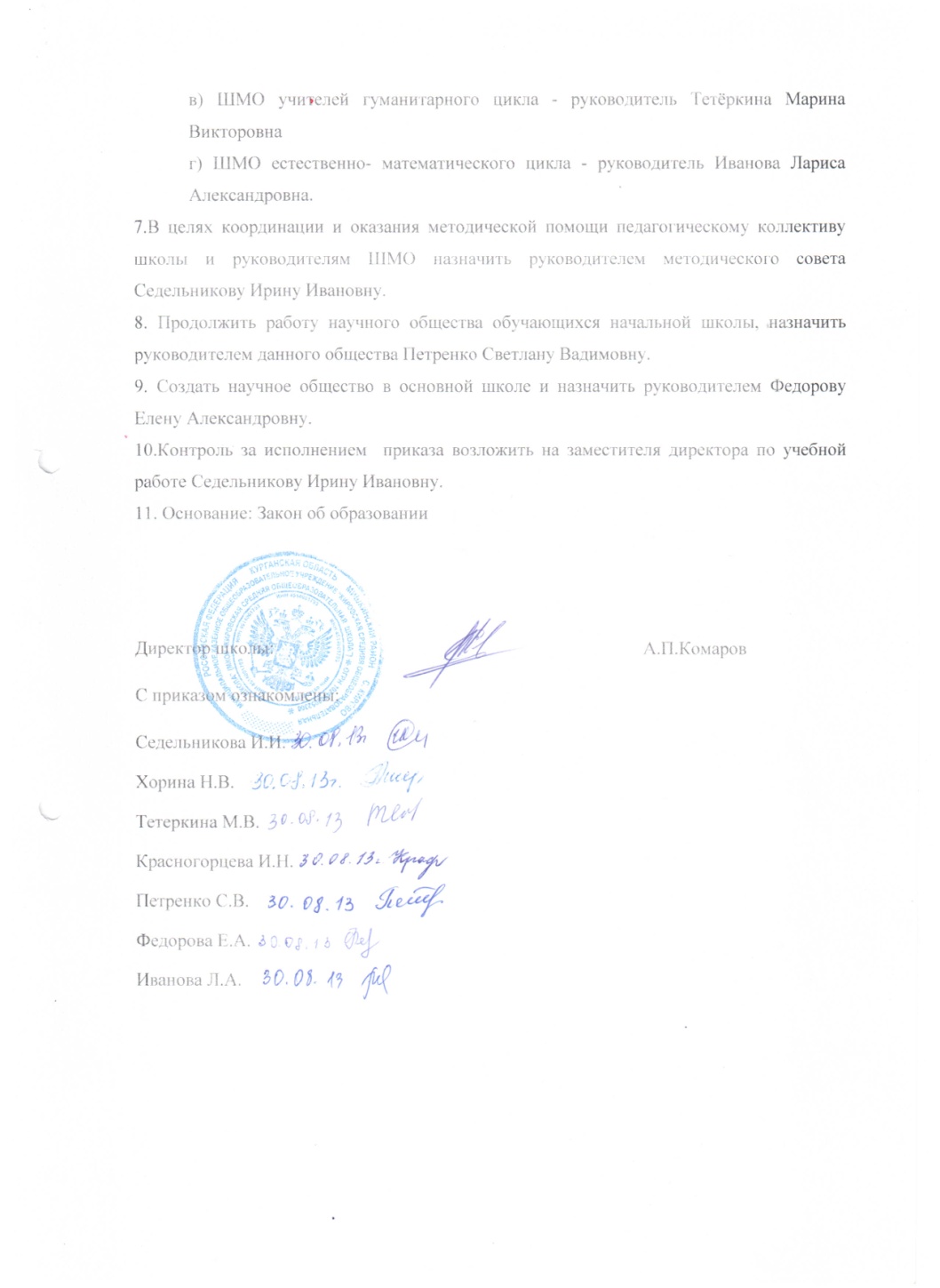 В 2012 – 2013 учебном  году
МО «ЕМЦ»  работает  над  темой
«Методы и приёмы технологии проблемного обучения
как средство повышения уровня мотивации».
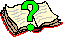 В 2013 – 2014 учебном  году
МО «ЕМЦ»  работает  над  темой
«Применение  инновационных    образовательных  технологий  как средство формирования  ключевых компетенций обучающихся».
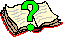 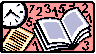 Был  проведён общий и индивидуальный Всеобуч  среди  учителей школы,  по  ведению  электронного  дневника.с 2012 года  ведутся  электронные  дневники.
проведён общий и индивидуальный Всеобуч  по   использованию  интерактивной  доски в  урочной  и  внеурочной  деятельности.
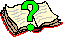 Систематически  использую  интерактивную  доску  как:
 - учитель - предметник (математик)  в  образовательном  процессе;
 классный  руководитель  в  воспитательном  процессе;
 руководитель  МО  «ЕМЦ»   и  заведующий  кабинетом  информатики   между методическими  объединениями  школы.
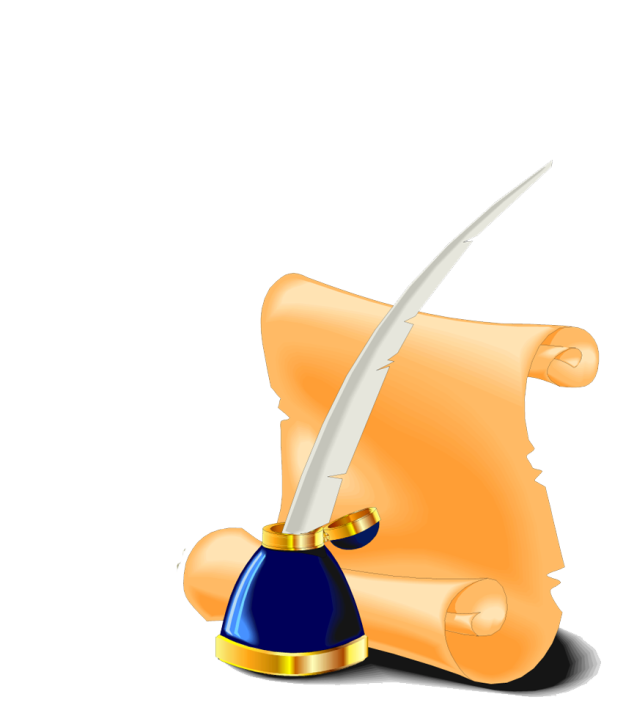 III  раздел.Педагогическая  деятельность
моё Участие в конкурсах
СВЕДЕНИЯ ОБ ОБРАЗОВАТЕЛЬНЫХ ДОСТИЖЕНИЯХ ОБУЧАЮЩИХСЯ по математике
УСПЕВАЕМОСТЬ и качество ПО ПРЕДМЕТУ математика
СВЕДЕНИЯ ОБ ОБРАЗОВАТЕЛЬНЫХ ДОСТИЖЕНИЯХ ОБУЧАЮЩИХСЯ по информатике
УСПЕВАЕМОСТЬ и качество ПО ПРЕДМЕТУ информатика
Участие обучающихся в конкурсе:1)  «КИТ» по информатике в 2012, 2013 году2) в Медиафоруме«PROрыв – 2013»3) «Кенгуру» по математике, ежегодно4) «Олимпус» по математике.
Делюсь  опытом  работы использования  интерактивной  доски  в  рамках  района:- Доклад  на  рМО  учителей  информатики  по  теме  использование  интерактивной  доски;
- фрагмент  урока  в  рамках ТШО  «Использование  новых  технологий  на  уроках  математики».
- Активно  использую  в  своей  работе  новые  вводимые  технологии  на  уроках  математики и информатики:тьютерство,  исследовательскую  деятельность
Приняла  участие  в конкурсе  Эврика.  На  конкурс  представлены 2  работы:- урок  математики  с  использованием  новых  технологий (урок по математике в 5 классе, ФГОС);
- работа  по  информатике (бинарный  урок – интегрированный урок).
Систематически  на  уроках  математики  использую  ИКТ,самостоятельно  создаваемые  тематические  презентации.применяю индивидуальную  контрольно – оценочную  деятельность  по математике через  ИКТ.
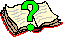 Формирование  творческих и исследовательских  умений  и  навыков  обучающихся
На  уроках  информатики  при  изучении  программы MO Word  MO  Power Point ученики  проявляют  свою  творческую  деятельность  в  исследовательских  работах.  Примером  является  школьная  газета  «Лидер»,  созданная  в 2006  году  учениками  10  класса  или  презентации. Которая  не  прекращает свою  деятельность уже на  протяжении 7  лет.
При  изучении  программы MO Power Point  ученики  так же проявляют  свою  творческую  деятельность  в направлении ЗОЖ. Примером  является  презентация
При  изучении  программы MO Power Point  ученики  так же осваивают проектную работу в урочное и внеурочное время в направлении ЗОЖ.
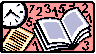 На  протяжении  всего  учебного  года  ведётся  Работа  со  слабоуспевающими И одарёнными  детьми
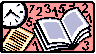 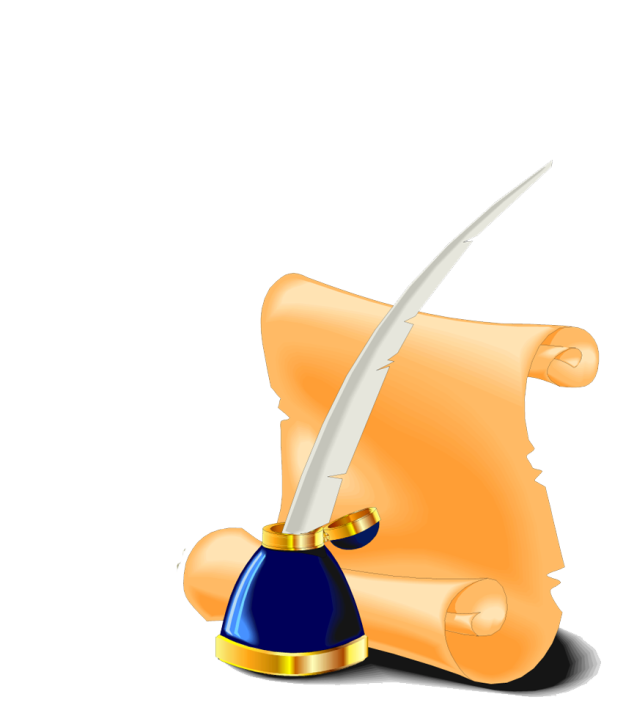 IV раздел.Внеклассная  деятельность  по  предмету  (информатика).
C   2006  по 2010  год   работала  над  темой  по  самообразованию  «Формирование  исследовательской  и  творческой  деятельности  обучающихся  на  уроках  информатики».являюсь  инициатором  создания    школьной  газеты     «Лидер».
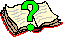 С  2007  года  -  главный  редактор школьной   газеты  «Лидер».
В 2012 году  был  разработан  СОЦИАЛЬНЫЙ ПРОЕКТ «ШКОЛЬНАЯ ГАЗЕТА»,
кружка  «Издательское  дело»– проект школьной газеты.
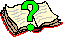 В  2010  году  приняла  участие    в    создании    сборника  публикаций  к 65 – и  летию   Великой  победы  «Без     прошлого    нет  будущего» и
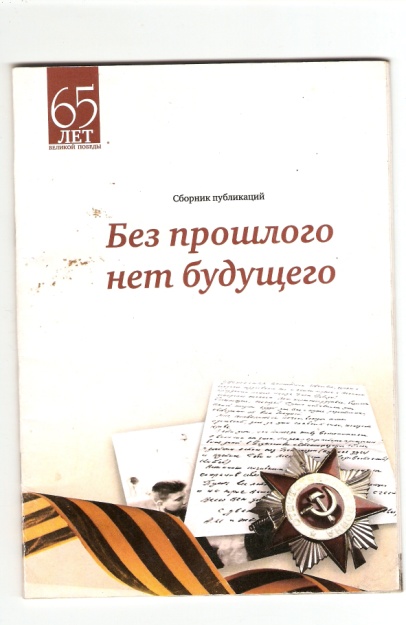 конференции, посвященной  презентации брошюры
Систематически принимаю  активное  участие    в  оформлении  общешкольных  мероприятий
СВЕДЕНИЯ  О   РЕЗУЛЬТАТАХ ВНЕУЧЕБНОЙ   ДЕЯТЕЛЬНОСТИ  ПО   ПРЕДМЕТУ  ИНФОРМАТИКА
На протяжении нескольких лет в школе работает кружок «Издательское  дело»,  где  был  образован  творческий  коллектив.  В  состав    входят:  учитель  информатики,  учитель  русского  языка  и  литературы,  и дети  (7  -  11  класс).  Состав  авторского коллектива  систематически  обновляется.
Газета  на  протяжении  нескольких  лет  принимает  участие в областном  конкурсе молодёжных  изданий Прорыв.
С 2007  года школьная  газета «Лидер» принимала  участие в районных конкурсах «Свежий выпуск» где были отмечены грамотами
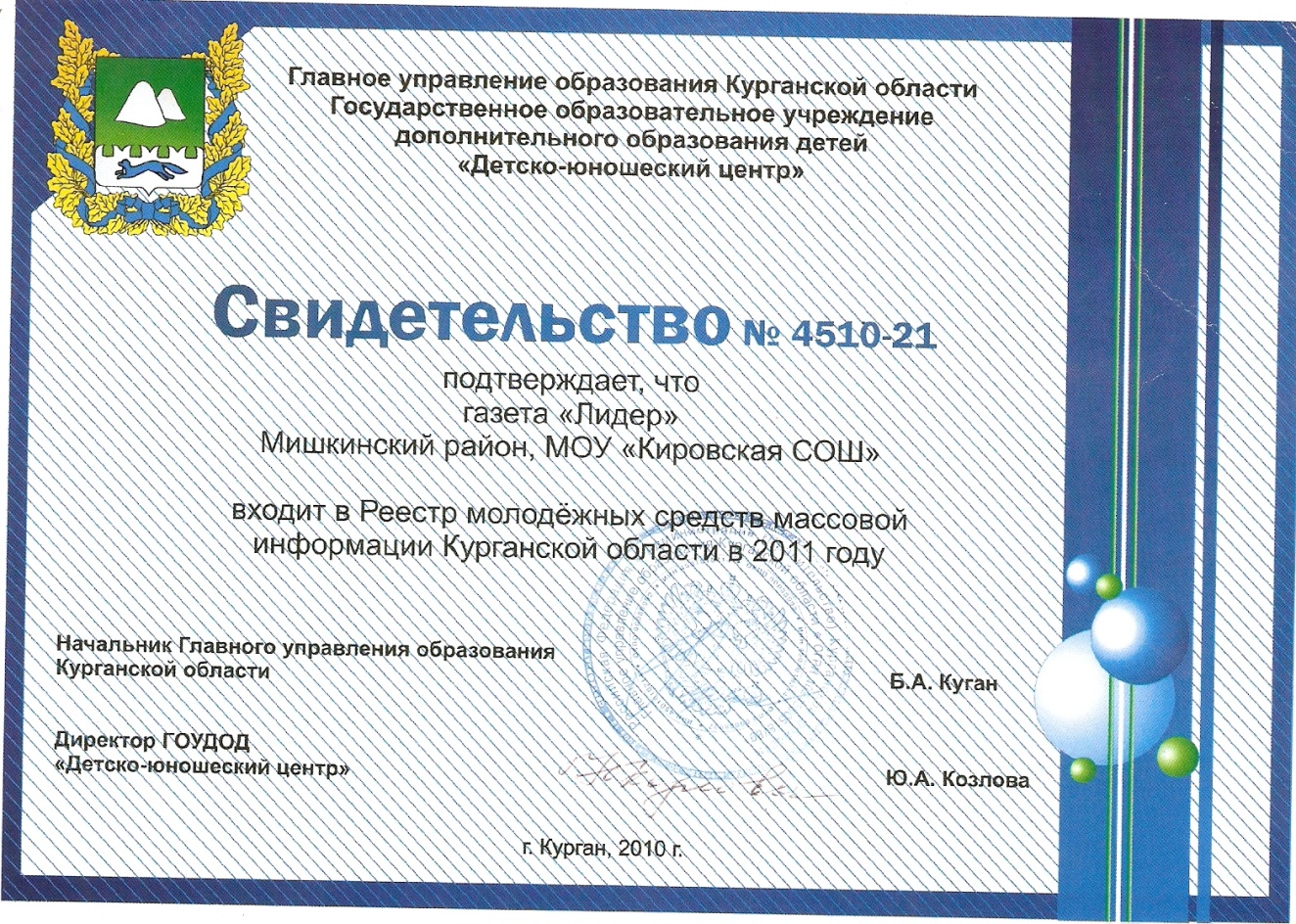 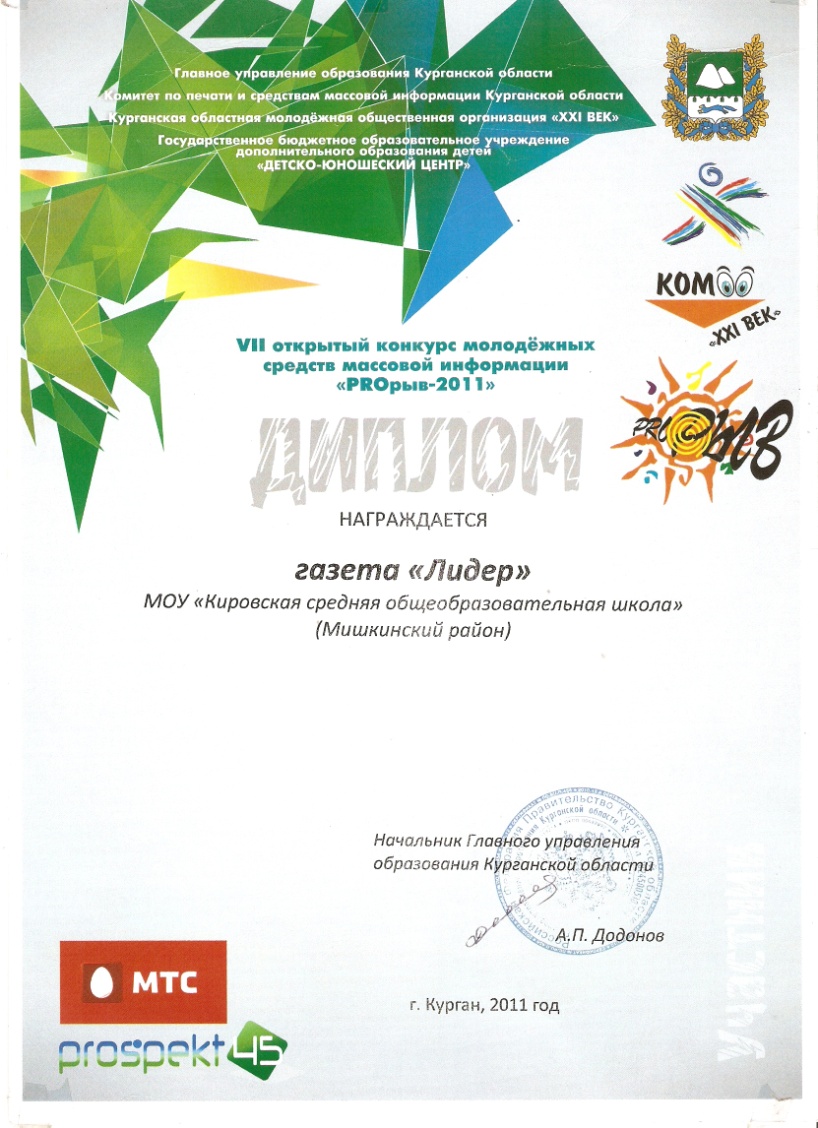 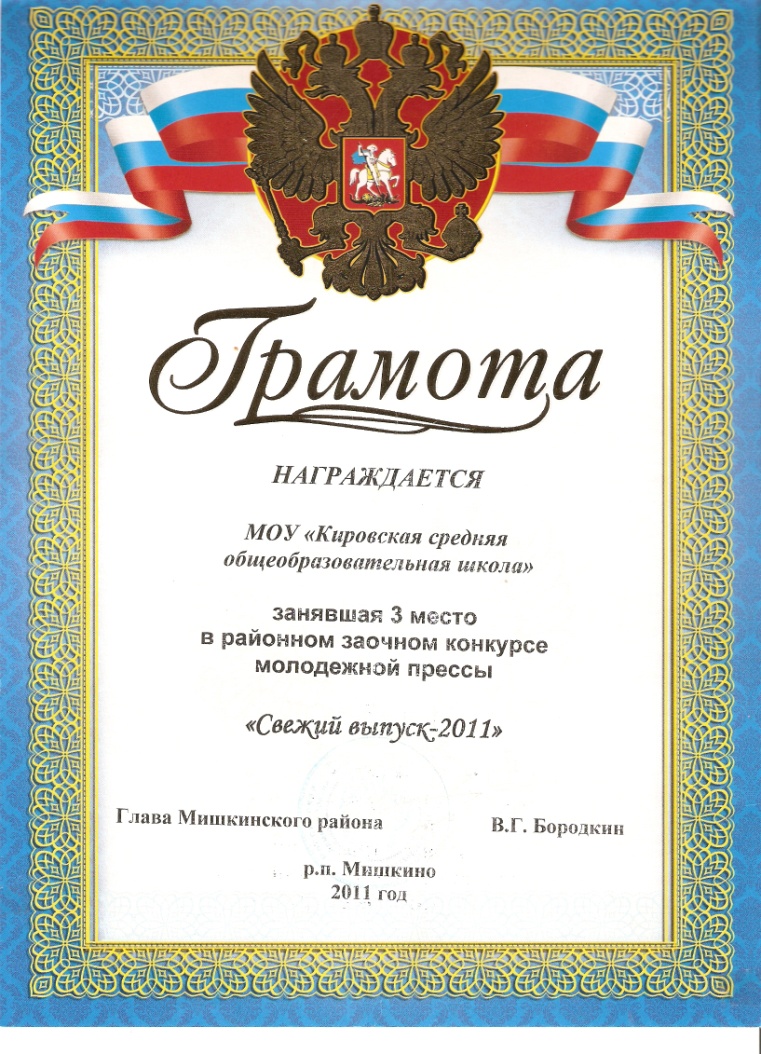 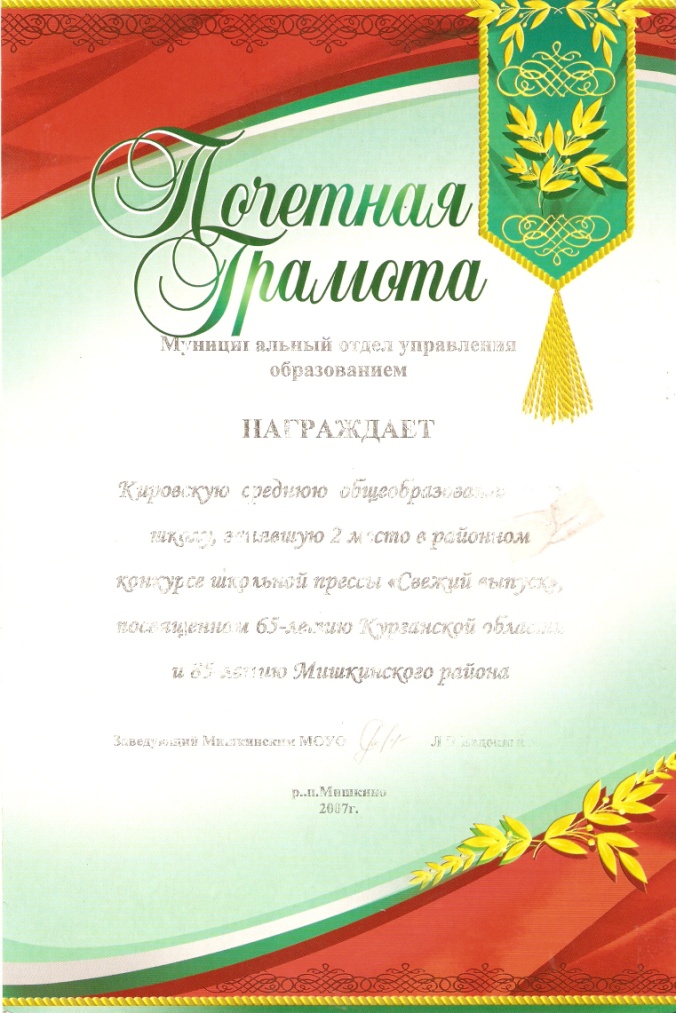 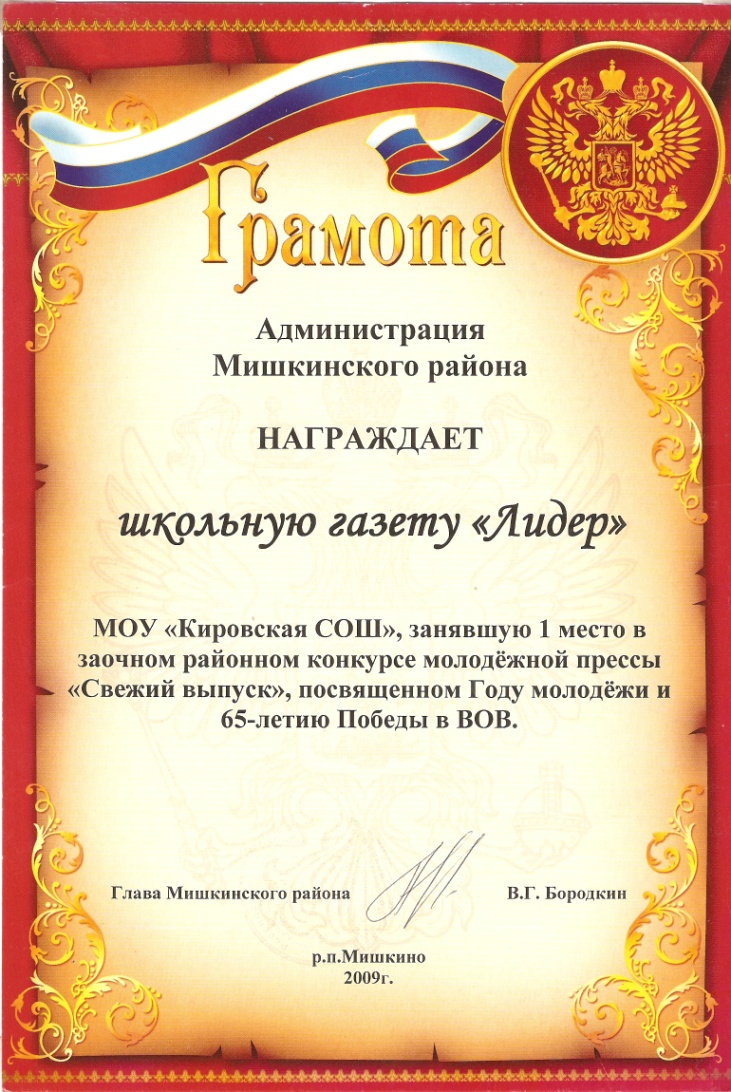 - за III  место
- за  II  место
- за I место
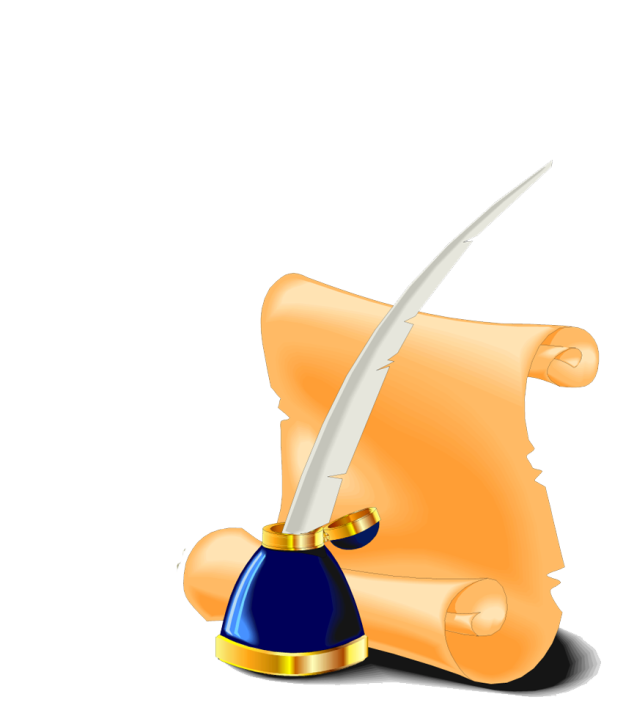 V  раздел.  «Результат   научно – исследовательской деятельности».
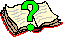 Внедрение в педагогическую деятельность элементов новых технологий пока  в  рамках  школы  или  ТШО.
Развивающее обучение;

Формирование  исследовательских  умений  и  навыков  обучающихся;

Проектные методы;

Здоровье сберегающие технологии;

Творческая  деятельность  обучающихся;

Внедрение  новых  технологий.
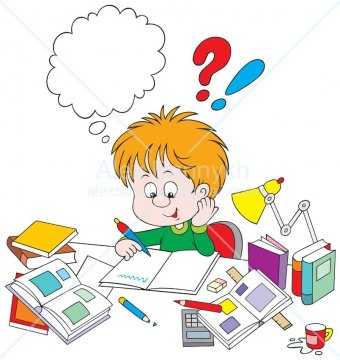 Практико-ориентированные    проекты
Проект направлен на решение определенной практической проблемы.
Получение социально-ориентированного и значимого результата.
Требуется хорошо продуманная структура.
Эффективная организация и координация деятельности участников.
Практически всегда  носит  межпредметный характер.
Взаимодействие с другими организациями.
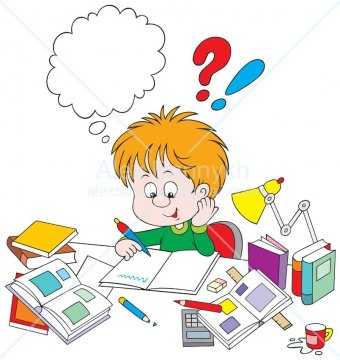 1. С  2012  года  МО  учителей                                      
               «ЕМЦ»  Кировской  школы  внедряет  в  свою  педагогическую  деятельность  проектную  технологию  в  межпредметных  связях.
Пример,  система  уроков  по  информатике.
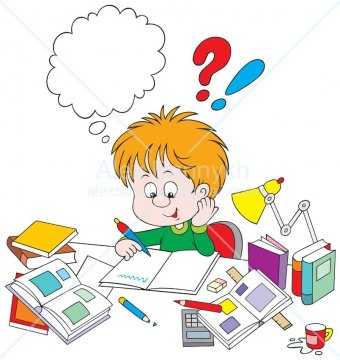 Изучение  программы   Power Point  в  11  классе.  Одна  из  исследовательских  работ  ученика осуществляется  в  межпредметной  связи с  предметами  биология  и  химия.  Тема: «Влияние  человека  на  экологию  села  Купай». Перед  учеником  поставлена  проблема,  он  выбирает  самостоятельно тему  в  социально – ориентированной  направлении,  исследует  её,  собирает  информацию (телевидение,  Интернет,  опрос населения  села  Купай),  консультации  учителей – предметников.   Итоговый  урок:  презентация  на  школьной  конференции.
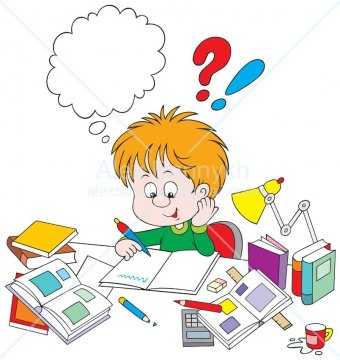 2.   Сохранение  семейных  ценностей в  воспитательной  деятельности.
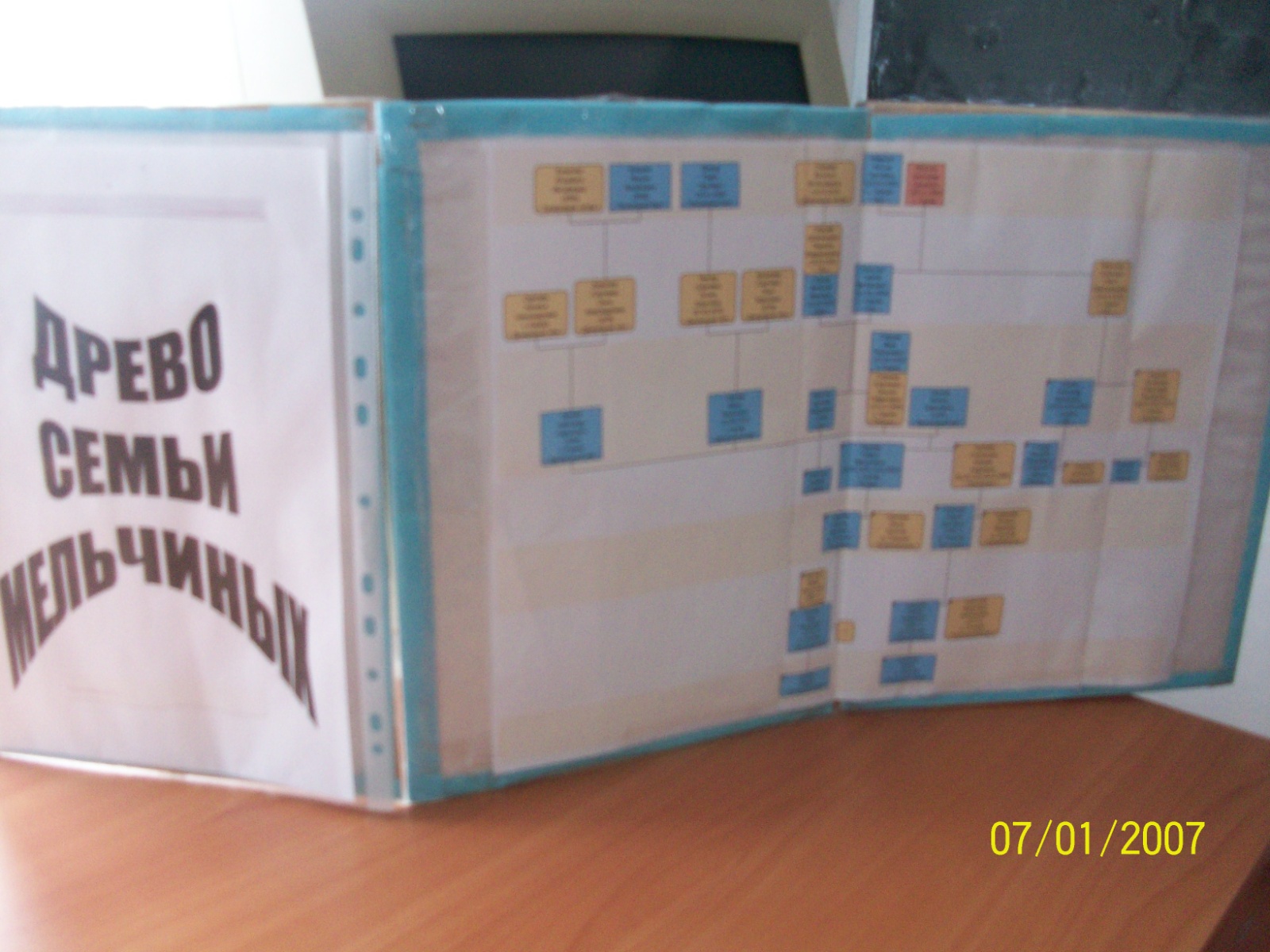 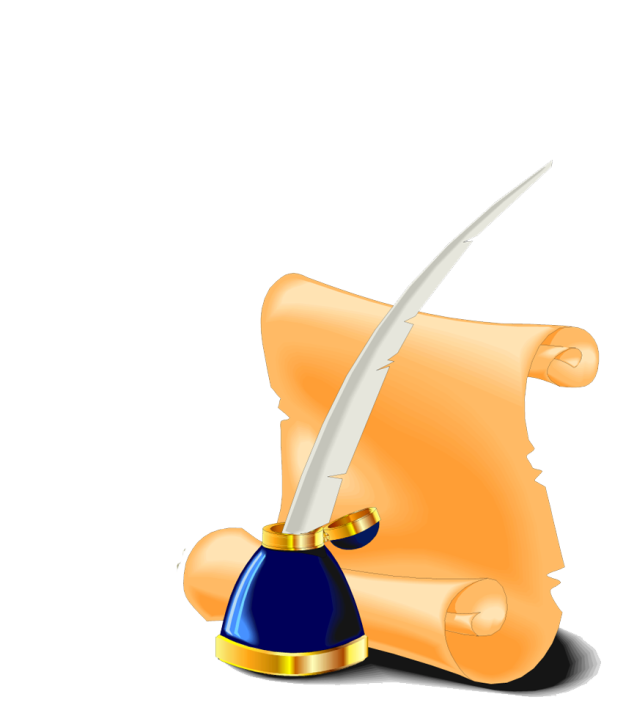 VI раздел  «Воспитательная  работа  как  классного  руководителя».
Применяю различные  воспитательные  технологии  в   воспитательном  процессе как с детьми ,  так  и  при  работе  с  родителями.
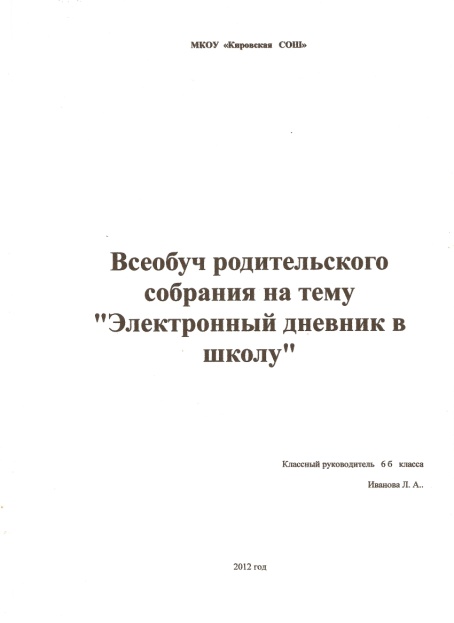 Проводятся   родительские  собрания  с  применением  ИКТ.  проводился   всеобуч  для  родителей   по  внедрению электронных  дневников.
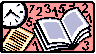 Внеклассная  работа
В   2013 -2014 учебном году – классный  руководитель  8 б класса.
В  воспитательном  процессе  в  классных,  общешкольных  мероприятиях   и  классных  часах  постоянно  используется  ИКТ.
Например:
1 сентября 2010 года,  классный  час по  теме  «Учителями  славится  Россия»;
1 сентября 2012 года,  классный  час по  теме«Мы  славу  сквозь  столетия  пронесли»
апрель 2012  года,  проводился  показательный конкурс  рисования  дорожных  знаков  на  интерактивной  доске учениками 6 б (ныне 8 б)  класса
для  учеников  11 класса.
Разработана программа  воспитательной работы на 2  года
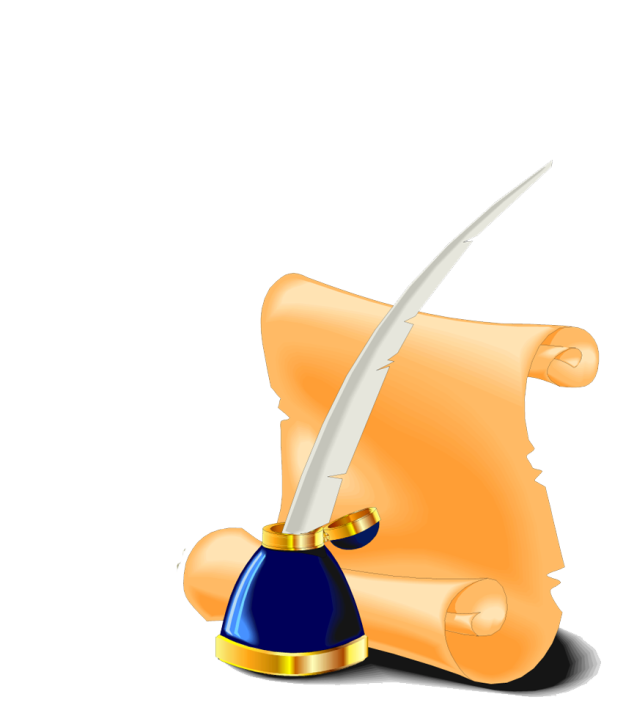 VII раздел. «Сведения  о  наградах  и  поощрениях».
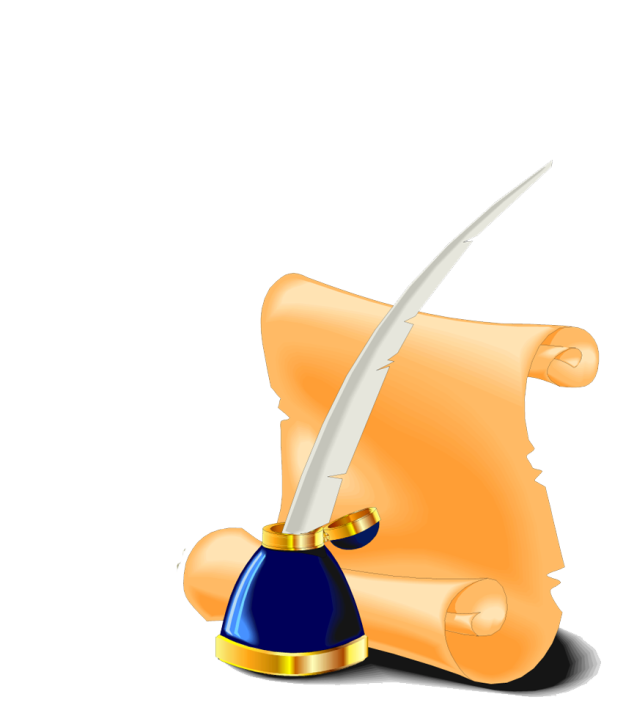 Заняться  вплотную  проектной  деятельностью  как  по  предмету,  так  и  в  воспитательном  процессе  как  классный  руководитель.
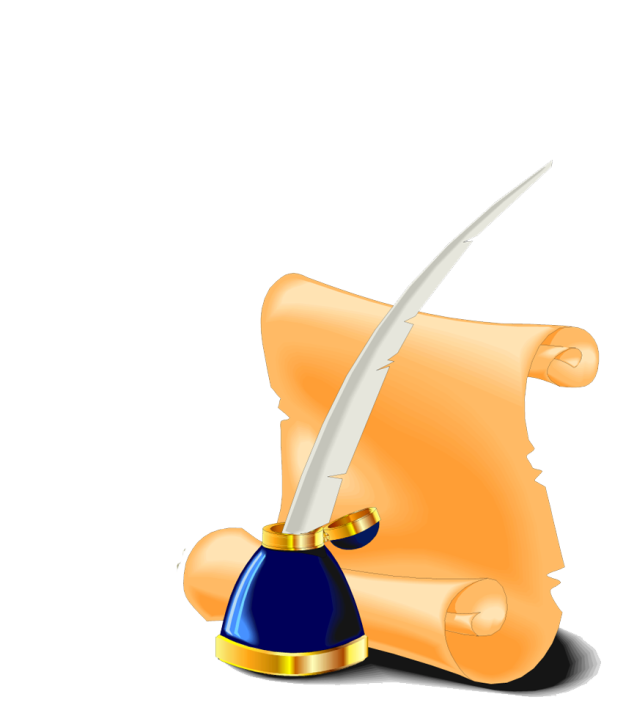 Самоанализ  портфолио
Данный  портфолио  представлен  в  направлении  СПЕЦИАЛИСТ  ИКТ, который использует компьютерные технологии:
 как учитель математики;
 как учитель информатики;
  в  методической работе, руководитель ШМО ЕМЦ;
  классный  руководитель при работе с родителями и детьми.
Педагог должен верить в потенциальную силу своего ученика, 
и он должен использовать всё своё искусство в стремлении привести своего ученика к испытанию этой власти.Альфред Адлер
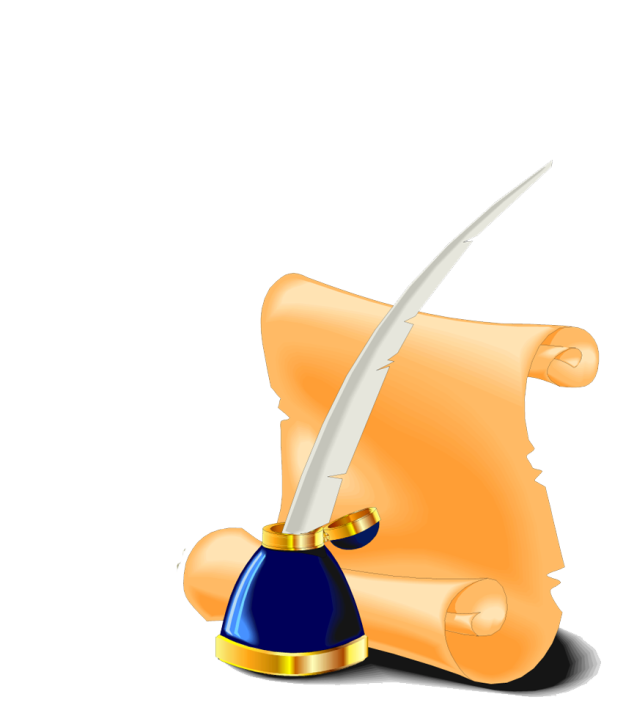